HISTORIE VĚZENSTVÍ
Anežka Tesařová, Veronika Hamplová, Eliška Pospíšilová, Kamila Motalová
Chcete se něco dozvědět o historii vězeňství?
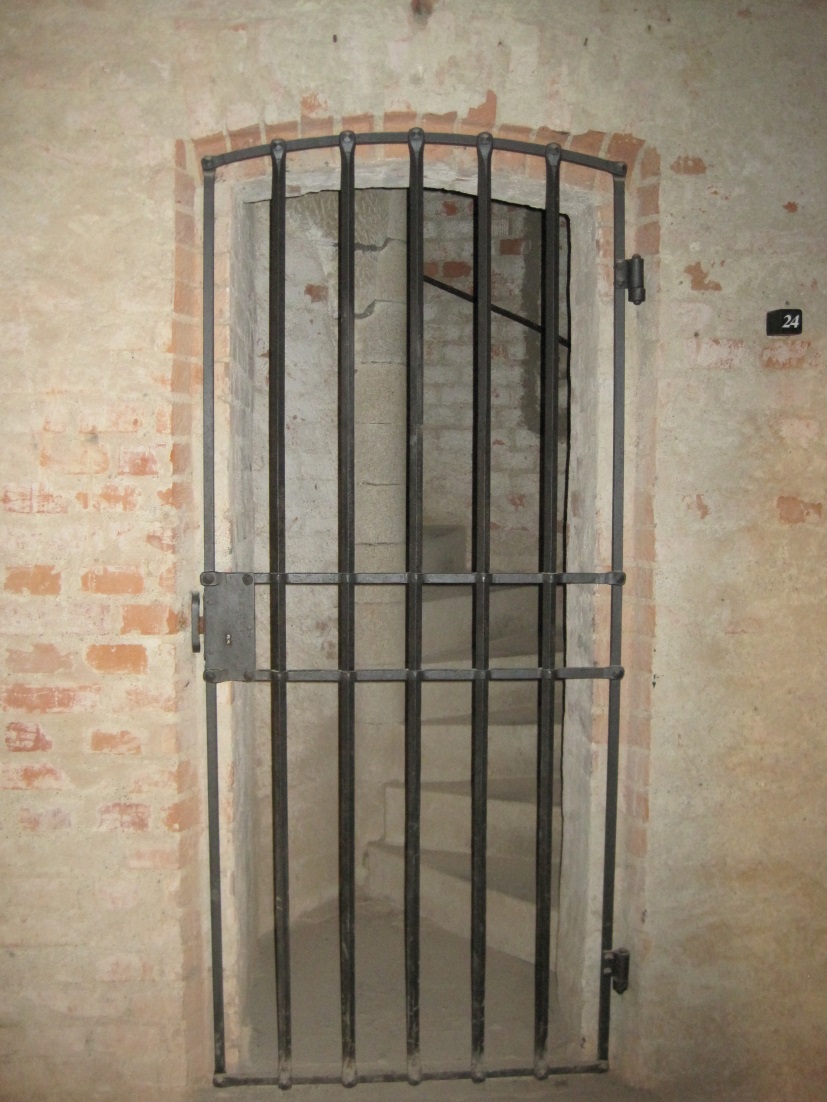 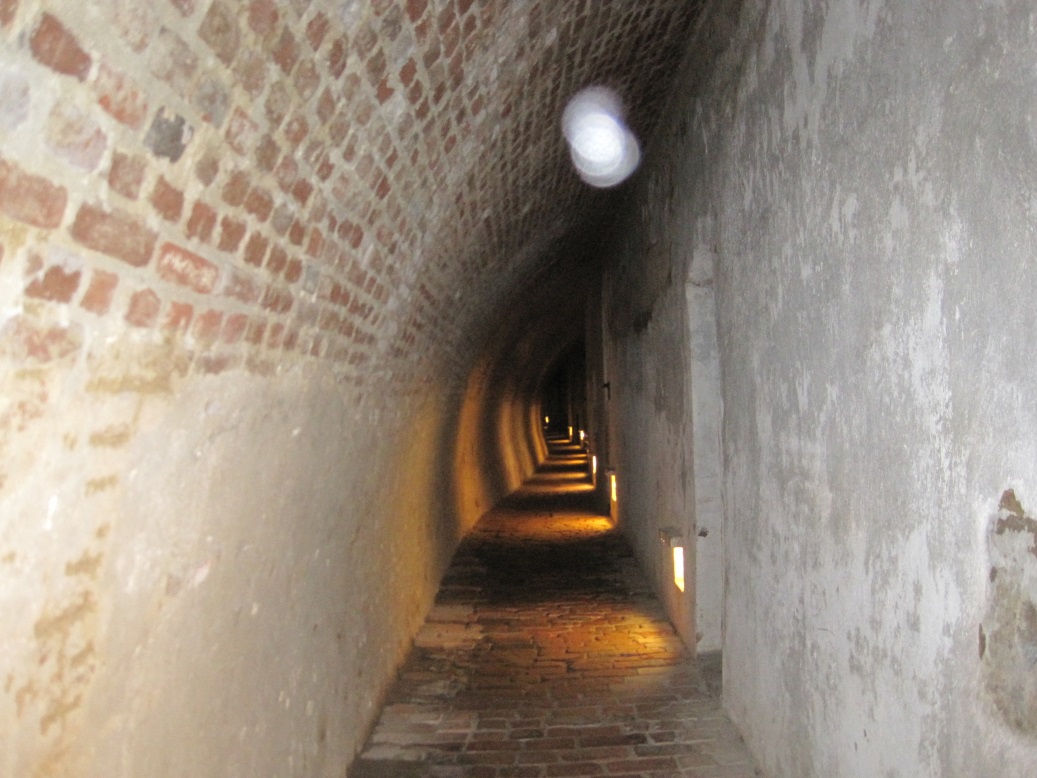 Co se dělo v  hrůzných kasematech na Špilberku?
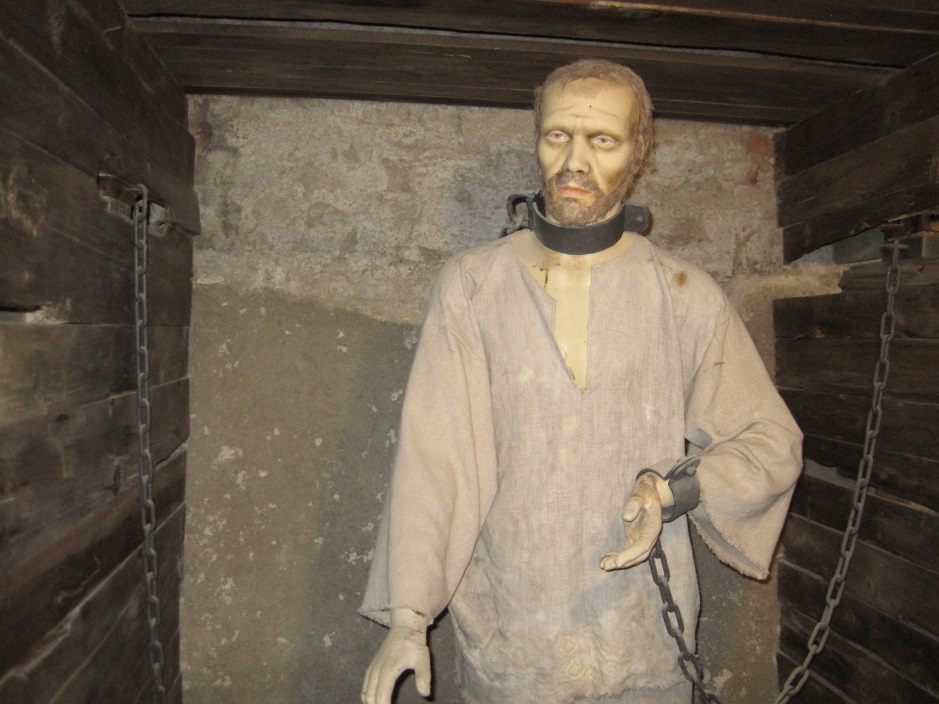 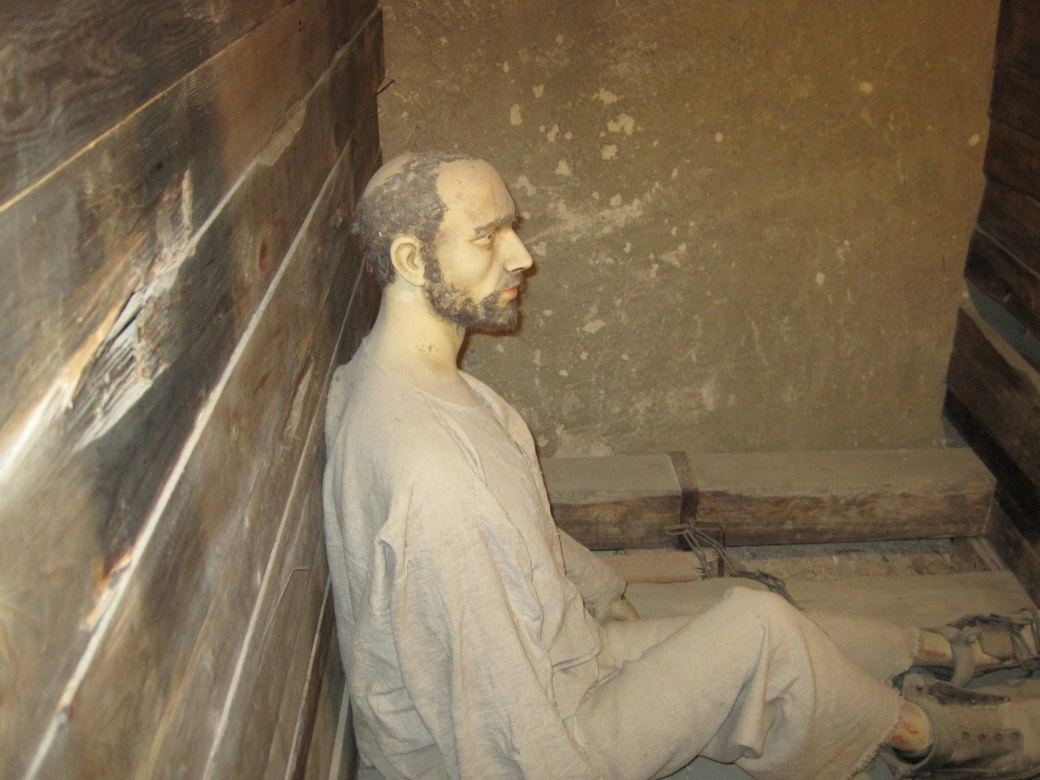 Jsou všechny historky o Špilberku pravdivé?
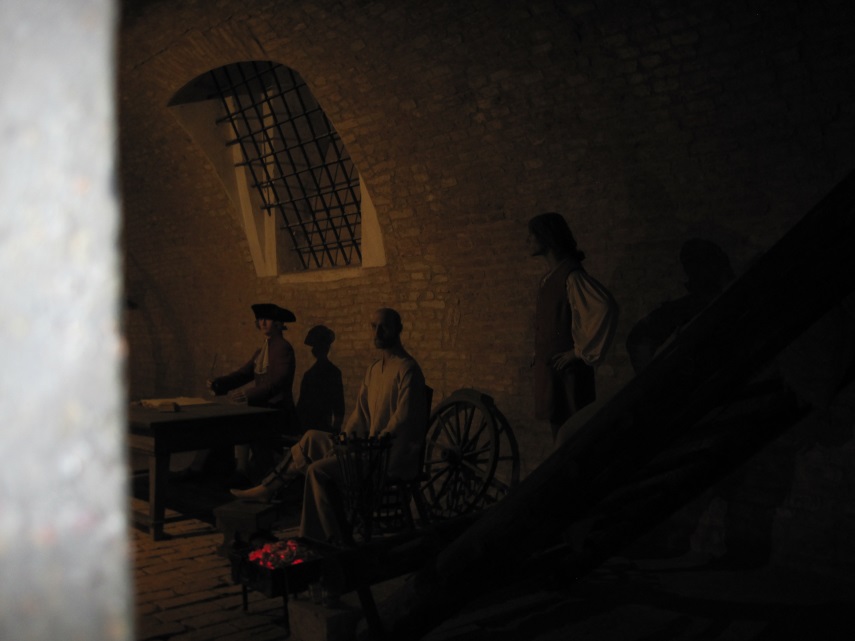 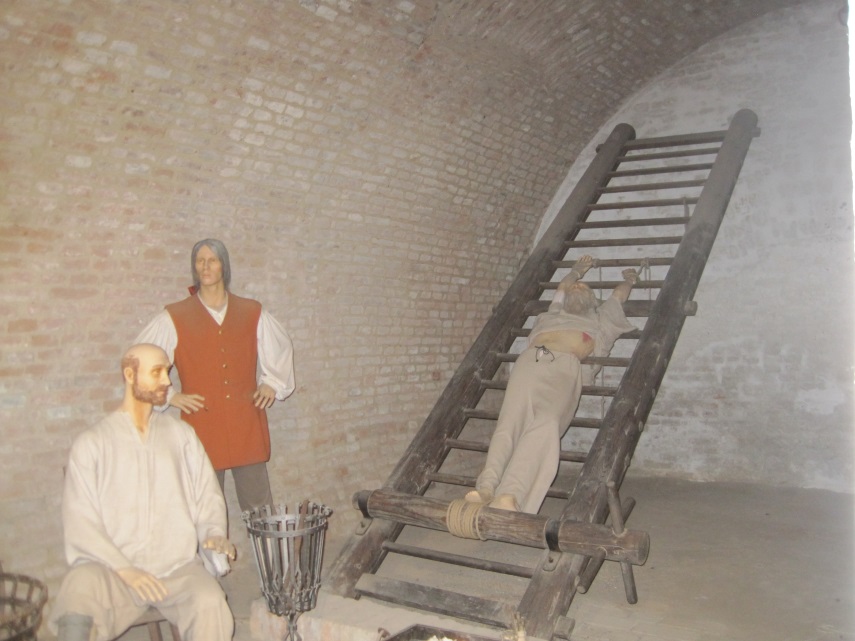 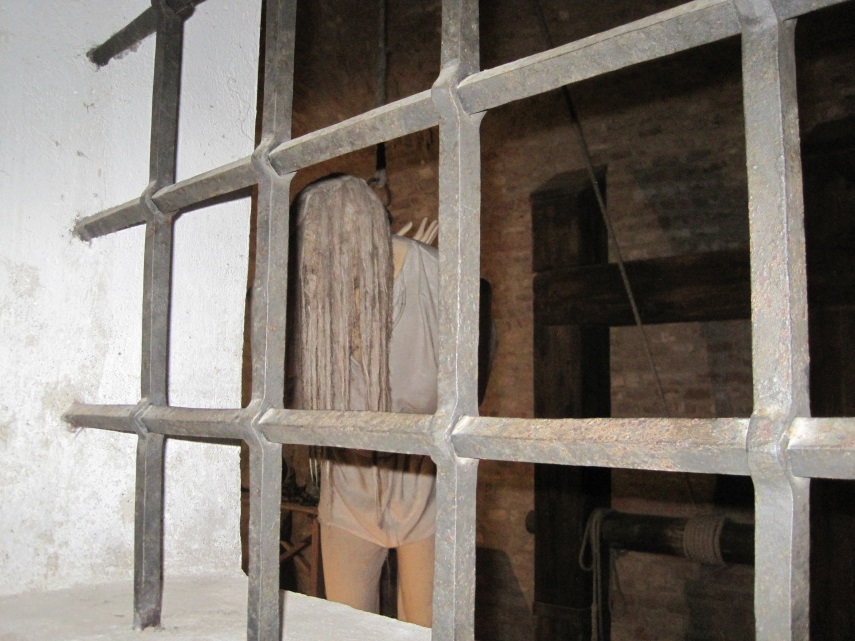 Přijďte se na nás podívat!
Kdy: 9.října 2017
Kde: Biskupské gymnázium Brno, 2. patro
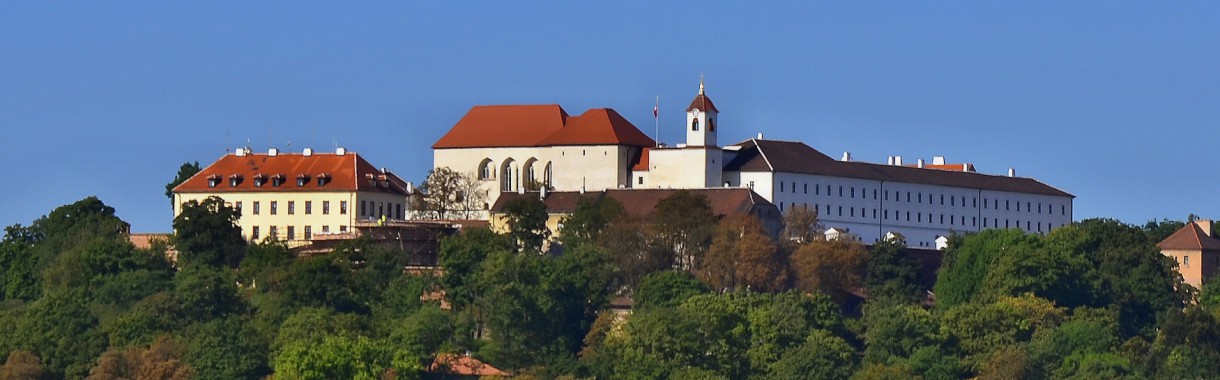